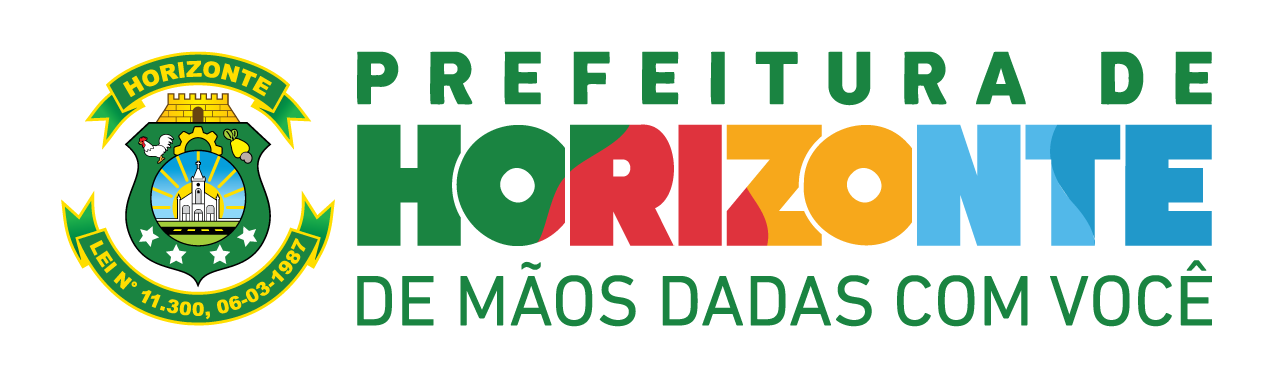 APRESENTAÇÃO
GESTÃO FISCAL – 1º QUA 2022
Fundamentação Legal
Art. 9º, § 4º da Lei Complementar nº 101, de 04 de maio de 2000 – LRF

O Poder Executivo demonstrará e avaliará o cumprimento das Metas Fiscais de cada quadrimestre em Audiência Pública na Comissão referida no § 1º do Art. 166 da Constituição Federal ou Equivalente nas Casas Legislativas Estaduais e Municipais
Detalhamento da Receita
Detalhamento da Receita
Detalhamento da Receita
Detalhamento da Receita
Resumo Orçamentário
(R$)
Despesa por função de governo
Despesa por função de governo
Detalhamento da Despesa por Categoria e Grupo
Resumo Orçamentário
(R$)
Aplicações de recursos próprios em educação
Aplicações de recursos próprios em educação
Aplicações de recursos próprios em saúde
Aplicações de recursos próprios em saúde
FUNDEB
Gasto com pessoal
Resultado primário
Resultado nominal
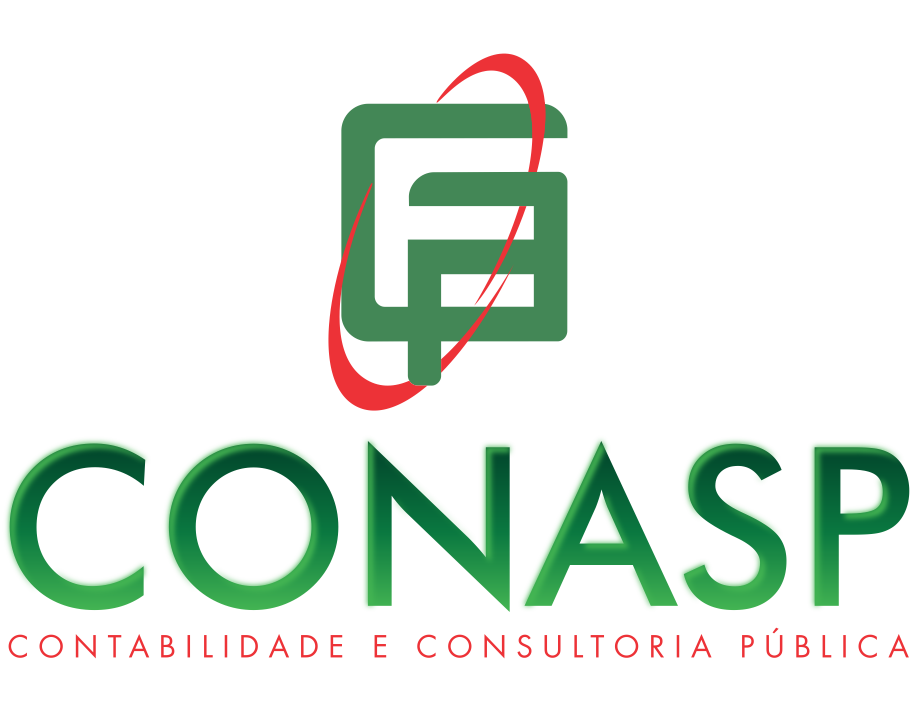 Agradecemos a presença de todos !